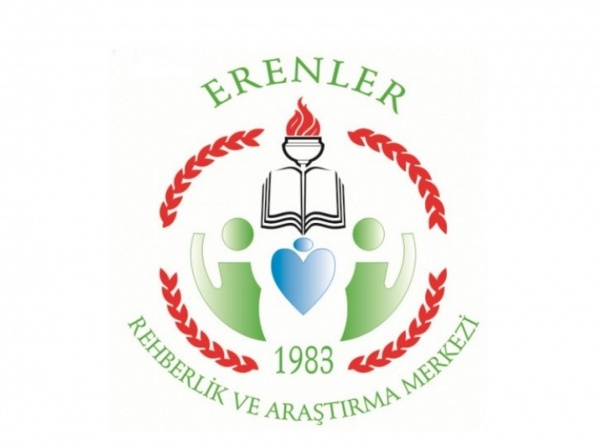 ATILGANLIK VE ÖZGÜVEN
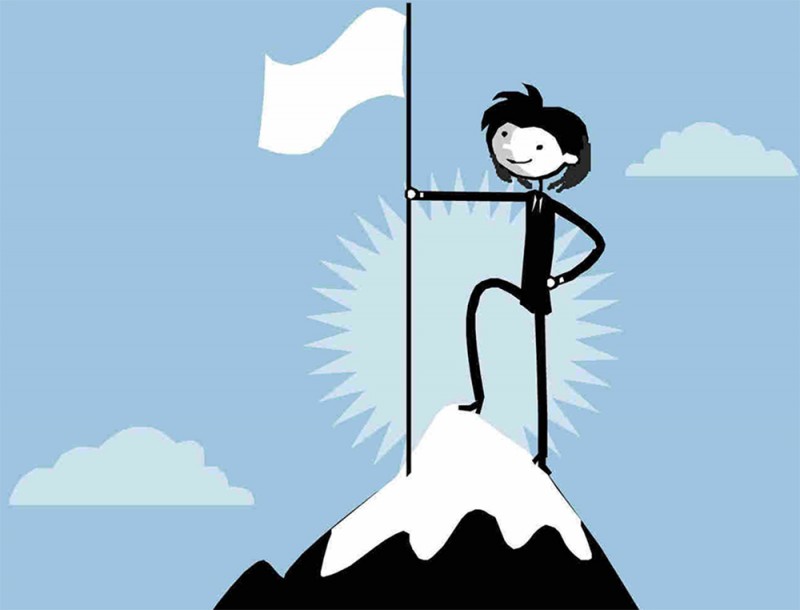 ÖZGÜVEN
Özgüven, kişinin kendisini tanıması ve kendi analizini yapabilmesidir. 
Özgüven aslında kendinizle barışık bir birey olmanız demektir.
Özgüvenli birey, eleştiriye açık bireydir.
Özgüvenli bireyin atılganlık becerileri gelişmiştir.
Yapabileceğimiz şeylerin ya da yapamayacağımız şeylerin kararını başkalarının değil bizim verebilmemizdir. 

Özgüven sahibi olmak, kendiniz dışındaki kişilerin olumsuz duygu ve düşüncelerinin sizi yönlendirmesine izin vermemenizdir.
Çocukta Özgüven
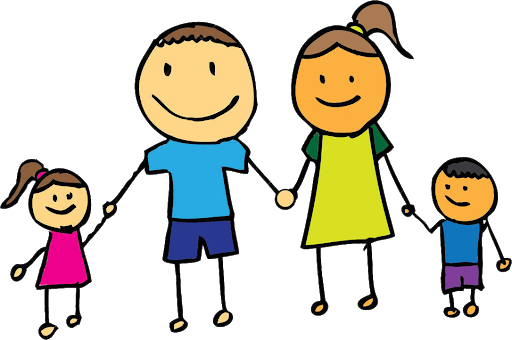 ANNE BABA TUTUMLARININ ÇOCUKLAR ÜZERİNDEKİ ETKİSİ
DEMOKRATİK AİLE TUTUMU
OTORİTER AİLE TUTUMU
İZİN VERİCİ AİLE TUTUMU
ÖZGÜVENDEN ATILGANLIĞA
Bireyler, düşündüklerini, inandıklarını ve hissettiklerini karşısındakine iletmek için değişik davranış biçimlerini kullanırlar.
İçinde bulunduğu toplumun bir parçası olan bireyin, diğer insanlarla sağlıklı ve istendik iletişim kalıpları kurması gerekir.
Fakat her insanın, çevresindekilerle kurduğu iletişimde farklı beceri ve tutumlara sahip olması, insanlar arasındaki iletişim kalıplarını çeşitli hale getirmektedir.
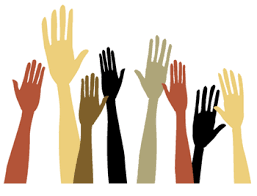 ÇEKİNGEN DAVRANIŞ
Bireyin duygu, inanç, düşünce gibi kendine özgü unsurları yansıtmada yetersiz olması, hakları başkalarınca çiğnenince buna karşı koyamaması ve kendini savunamaması olarak tanımlanmaktadır. (Erdoğdu ve Oto, 2004)
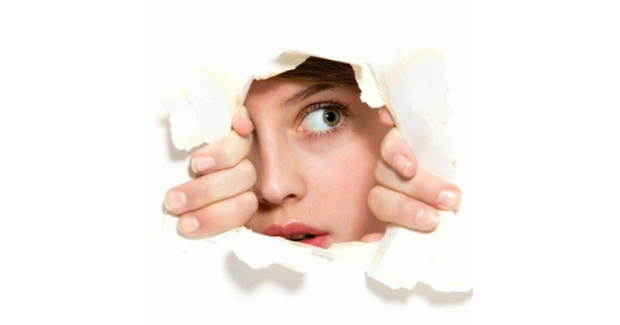 Çekingen davranış, insanların kendilerini baskı altında hissettiği zaman gösterdiği davranış biçimidir.
Bu insanlar itiraz etmekten kaçınırlar, karşı tarafın düşünceleri yanlış bile olsa onu üzmemek adına susarlar. İçe dönük ve pasif davranışlar sergilerler.
SALDIRGAN DAVRANIŞ
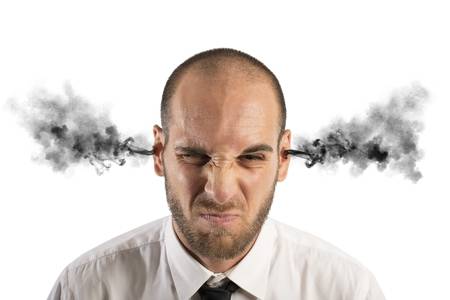 Saldırgan çocuk
Saldırgan çocuk, temelde güvensiz çocuktur. Çevresinden iyi bir davranış beklemediği için ilk tepkisi saldırmak olabilir. Kendisi görmediği hoşgörüyü başkalarına göstermeyebilir. Aşırı saldırgan çocuk, aynı zamanda doyumsuz, sevilmediğine ve istenilmediğine inanan çocuktur. Özsaygısı düşüktür. Kabadayılık gösterileriyle kendisinin güçlü olduğuna insanları inandırmaya çalışmaktadır.
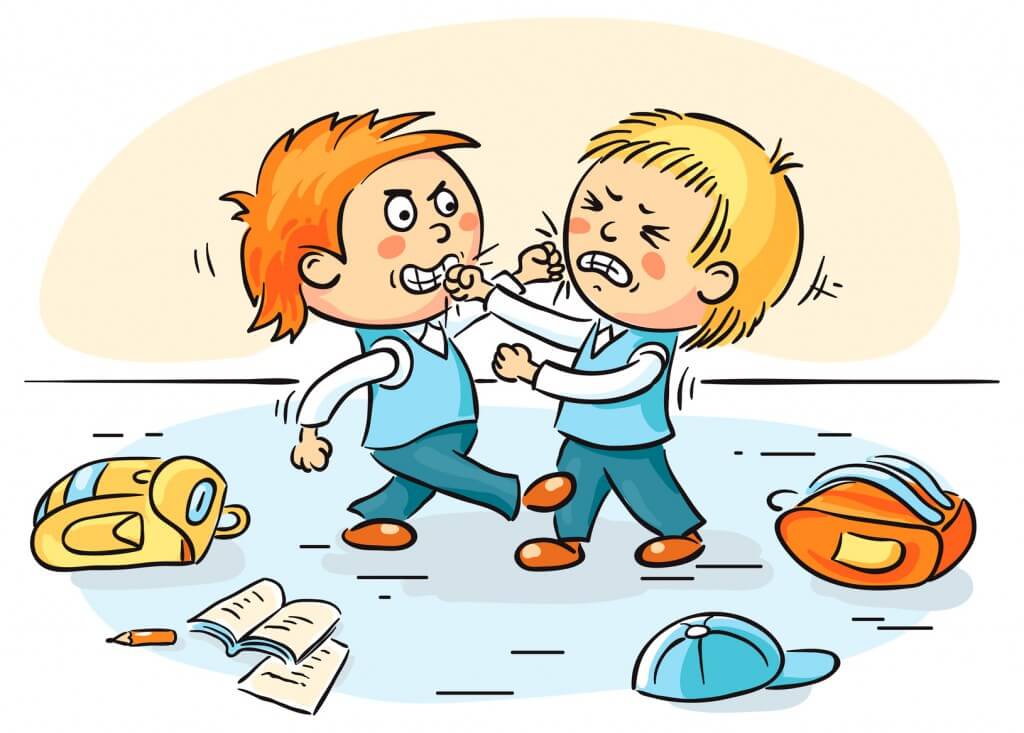 Dayağın ve gergin ortamın baskın olduğu evlerde büyüyen çocukların saldırgan davranışlar göstermesini ebeveynler normal karşılamalıdır. Kendisini anne ve babası karşısında güçsüz hisseden çocuk, tepkisini kardeşine veya akranlarına yöneltebilmektedir.
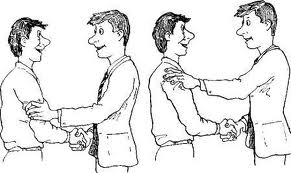 ATILGAN DAVRANIŞ
Örneğin; Bir kuyrukta sıra bekliyorsunuz. Önünüze izinsiz olarak biri geçtiğinde;
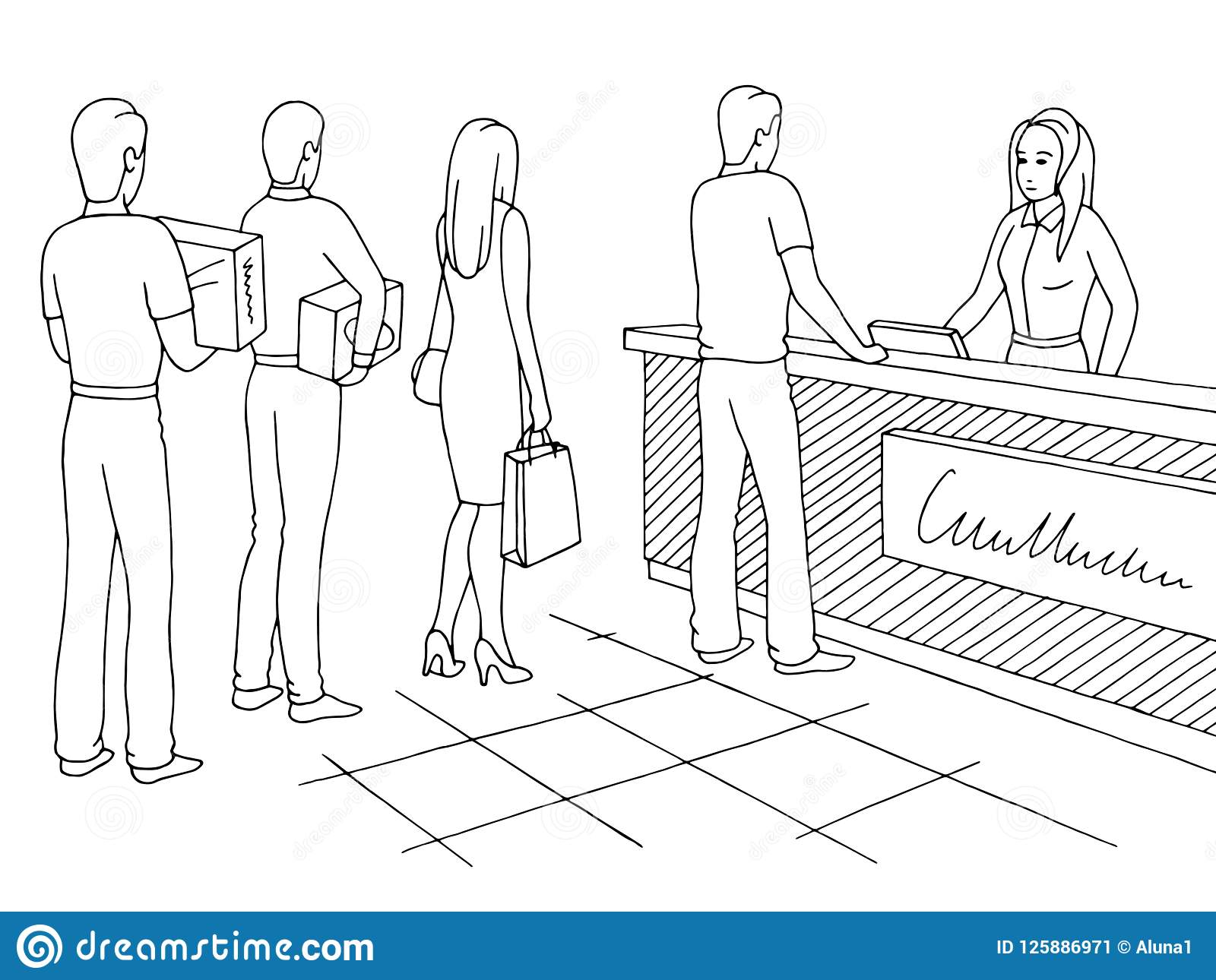 Kişinin Kendi Haklarını Savunması
Atılganlığın üç temel boyutuna vurgu yapılmaktadır;
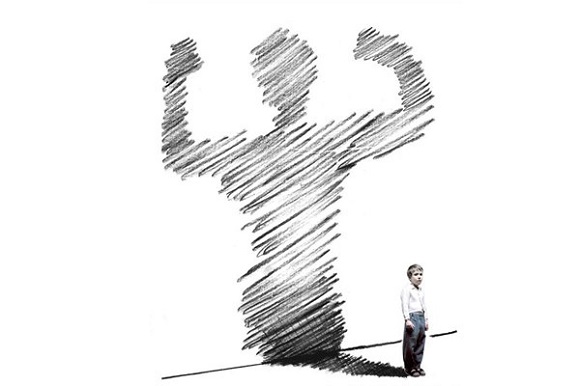 Atılgan kişinin özellikleri
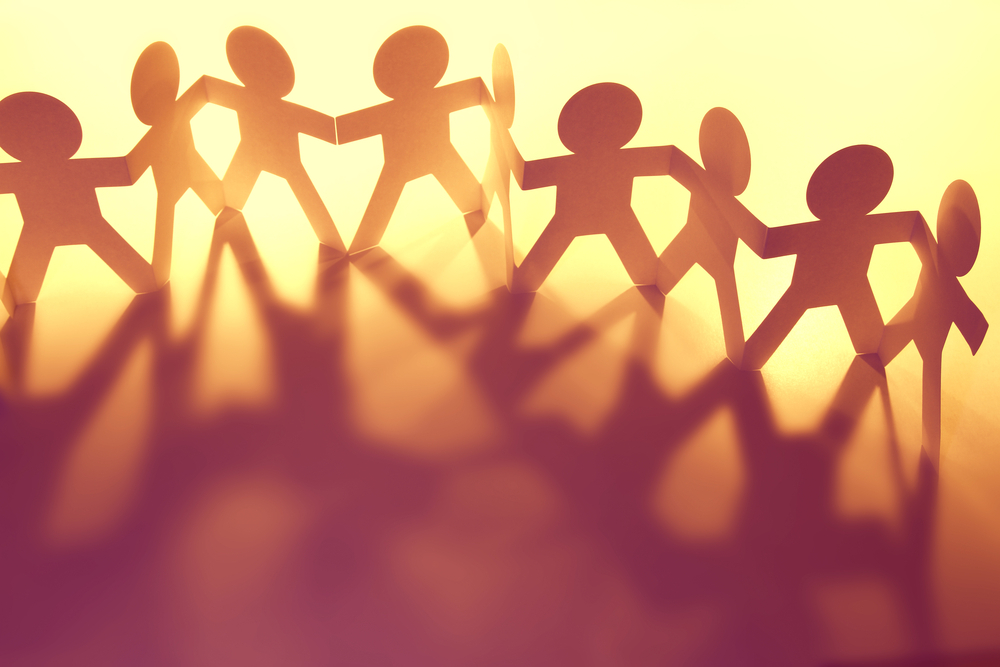 Genel konuşmaları başlatma, sürdürme 
ve sonlandırma yeteneği
Atılganca sözsüz davranışlar
Atılganca sözlü mesajlar
Atılganlık eyleminin ögeleri
Zamanlama
 Söylenilecek şeyin zamanı ve ortamı iyi ayarlanmalıdır.
İçerik
Ne söylediğimiz de nasıl söylediğimiz de aynı derecede önemlidir.
Gözle İletişim
İletişim esnasında söylenilenlerin içten olduğunun anlaşılması için kişi ile göz teması kurulur.
Jestler
Sözlü ifadeye ek olarak kullanılan jestler iletişimi daha anlamlı kılar.
Yüz İfadesi
Yüz ifadesi ile gönderilen mesajın içeriği uyumlu olmalıdır.
Vücudun Duruşu
 İletişim kurarken doğrudan kişinin yüzüne bakılır ve vücut ona dönük olur.
Ses Tonu
Kendine güvenen bir ses tonu ile iletişim kurulur.
Atılganlık kişiye neler kazandırır?
ATILGANLIK VE KÜLTÜR İLİŞKİSİ
Atılganlık, her insanın temel haklara sahip olduğu düşüncesini savunur. Maalesef sosyal değerler ve ahlak sistemi bu hakların kabul edilmez olduğunu söyler kimi zaman. İçinde bulunulan kültür ile atılganlık arasında bir ilişki vardır.
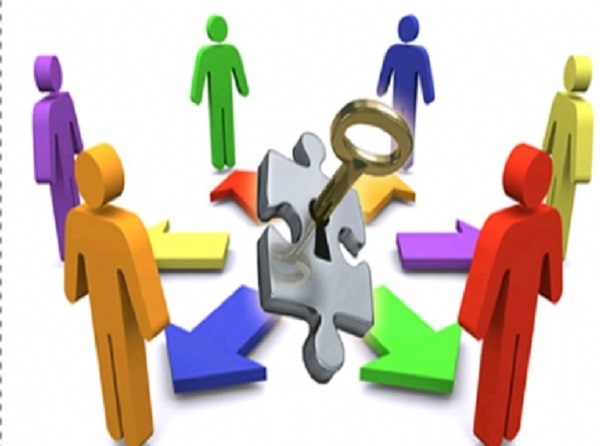 Atılganlık eğitimi
Atılganlık becerileri eğitimi, davranışçılık yaklaşımından gelen araştırmacılar tarafından başlatılmış, daha sonra ise bilişsel davranışçı kuramı benimseyenler tarafından geliştirilmiştir.

Atılganlık becerileri eğitimi; kişiler arası etkileşimi gösteren rol oynama, gevşeme eğitimi, atılgan düşünce, davranışın pekiştirilmesi ve uygun davranışın model alınması gibi temel konuları içermektedir.
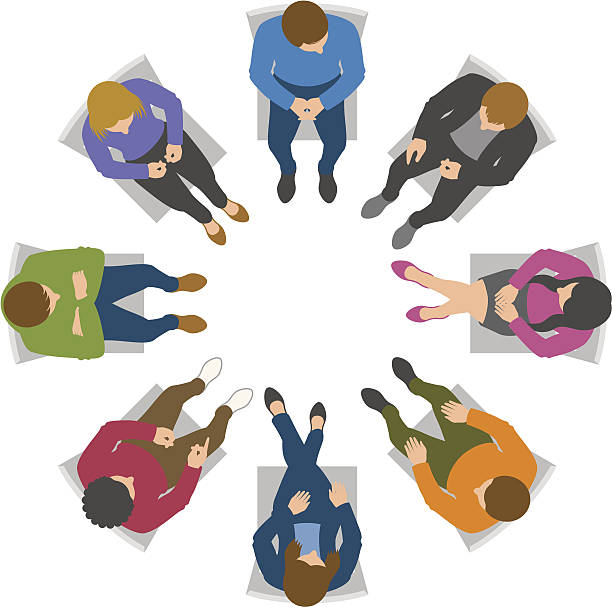 Atılganlık eğitim programı, yetişkinler için genel itibariyle birkaç oturumluk grup eğitimlerini içeriyor.
Tanışma ve grup kurallarının belirlenmesi ile başlayan oturumlar; atılgan, saldırgan ve çekingen davranışların tanımlanması ile devam ediyor.
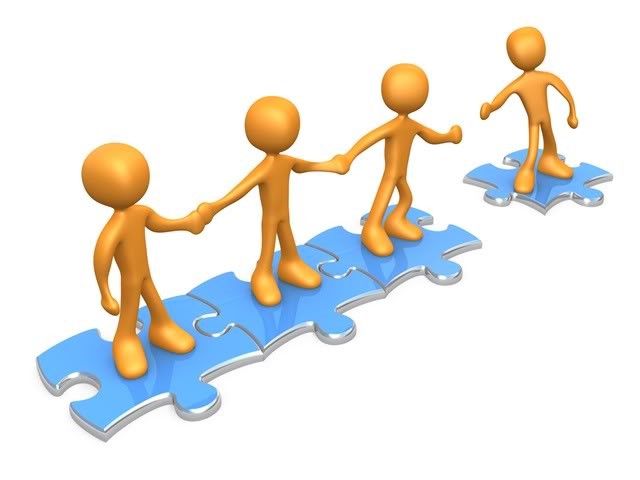 Grup içinde birbirine kendini ifade etme, iltifat edip kabul etme, ricada bulunma, reddetme, jest ve mimiklerin kullanımı gibi konularda her hafta çalışılır. Aynı zamanda ev ödevleri ve alıştırmalar ile süreç desteklenir ki bu atılganlık eğitiminin temelini oluşturur.
Her grup rehberliği programı kendi içinde değişiklik göstermekle beraber hemen hemen ortak kullanılan bazı teknikler vardır. Şimdi bunlara değineceğiz.
alıştırmalar
EL AYNASI
HAYIR DEME
AŞAĞI BASTIRMA
KARTLAR ÜZERİNE YAZILAN OLAYLAR
Bir ortamdasınız, tanımadığınız insanlar var. Kendi başınıza onlarla tanışmak durumundasınız. 
Ne yaparsınız?
Tiyatroda kuyrukta bekliyorsunuz. Önünüzdeki kişi yeni gelen arkadaşını yanına çağırıyor. Kuyruk çok uzun, bilet kalmayabileceğini biliyorsunuz. Ne yaparsınız?
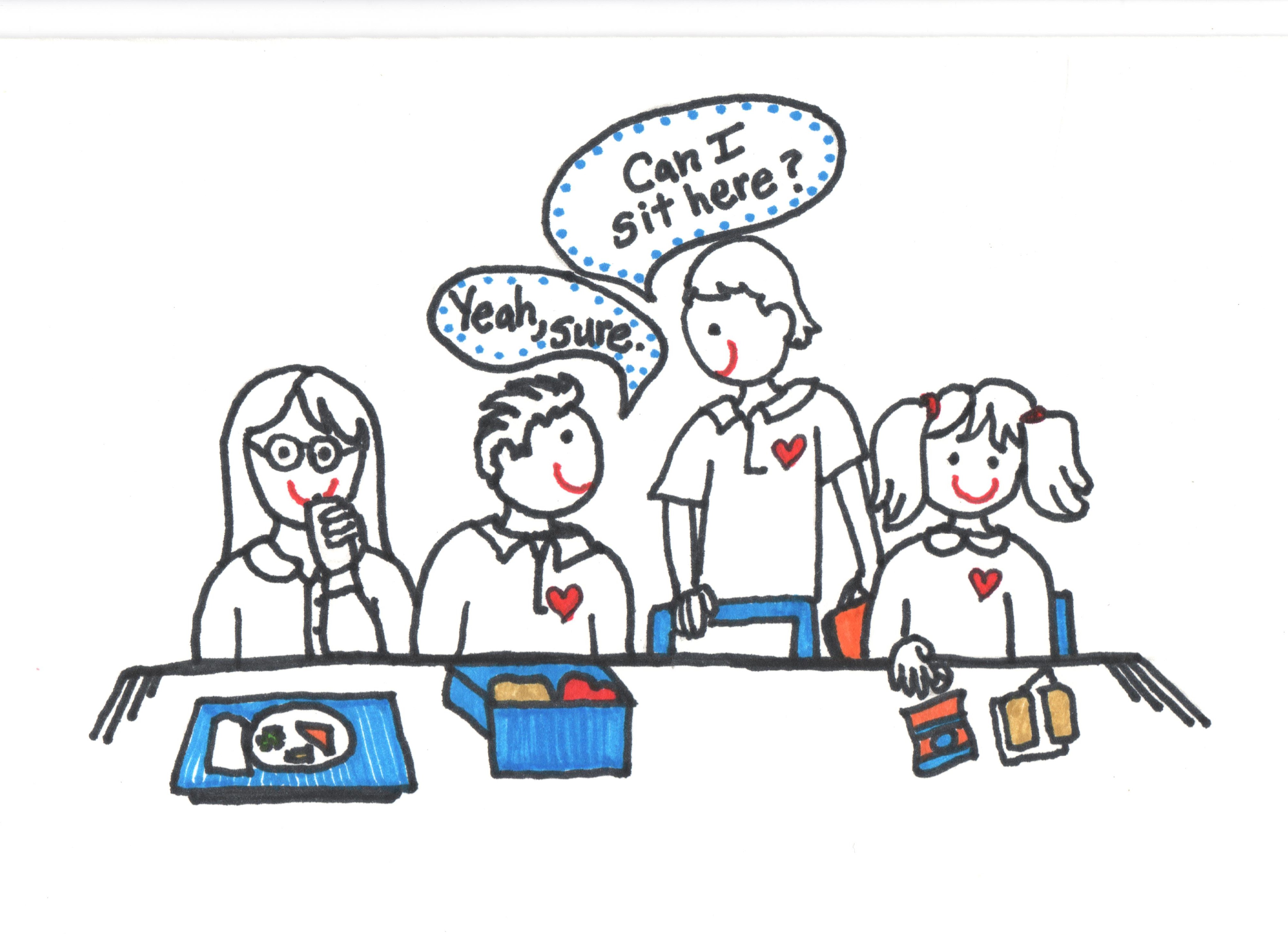 …
…
…
Şeklinde kartlara yazılmış kısa durumlar hakkında konuşulur ve atılgan, saldırgan, çekingen davranışların tanımlanmasına yardımcı olunur.
Günlük tutma
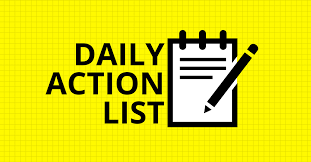 Amaç, üyelerin atılgan davranışlarda bulunup bulunmadıklarını kontrol etmektir. 
Öz kontrol anlamında da kişi kendisine yapabilir.
EV ÖDEVLERİ
Çocuklarda atılganlık eğitimi
Bu konu ile ilgili, Prof. Dr. Füsun Akkök’ün görseldeki kitapları vardır. Sosyal beceri alanlarını; ilişki başlatma ve sürdürme, grupla bir işi yürütme, duygulara yönelik beceriler, saldırgan davranışlar ile başa çıkma becerileri, stres durumlarıyla başa çıkma becerileri ve plan yapma-sorun çözme becerileri olmak üzere 6 başlıkta incelemiştir.
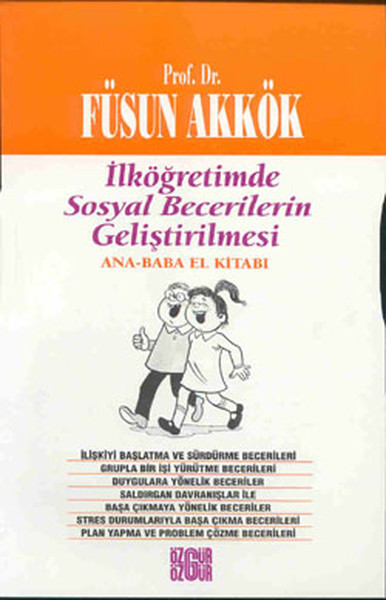 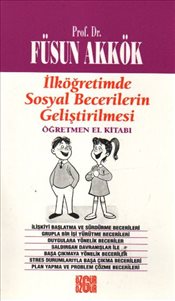 Temel eğitim içerisinde atılganlık eğitimi, sosyal becerileri geliştirme etkinlikleri adı altında toplanmıştır ve yine aynı başlıkta yayınlanan bir el kitabı vardır. Bu kitap içerisinde çocuklarla çalışılabilecek belli başlı konular vardır ve bu konularda yaş gruplarına göre birçok etkinlik bulunmaktadır. Şimdi bu başlıklara kabaca değineceğiz.
I. bölüm: başlangıç becerileri
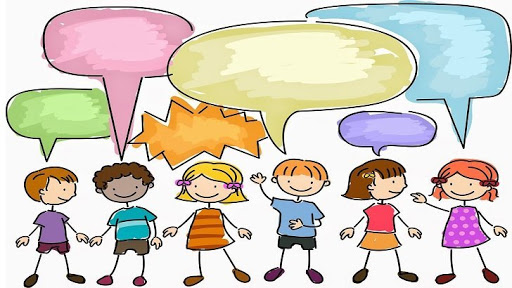 Selamlaşma
Konuşmayı Başlatma ve Sürdürme
Teşekkür Etme
Özür Dileme
Dinleme Becerilerini Geliştirme
Hatayı Kabul Etme ve Bir İsteği İfade Etme
Yardımlaşma
Sorumluluk
Yüksek Ses mi Alçak Ses mi?
Iı. bölüm: duyguyu tanıma ve yönetme becerileri
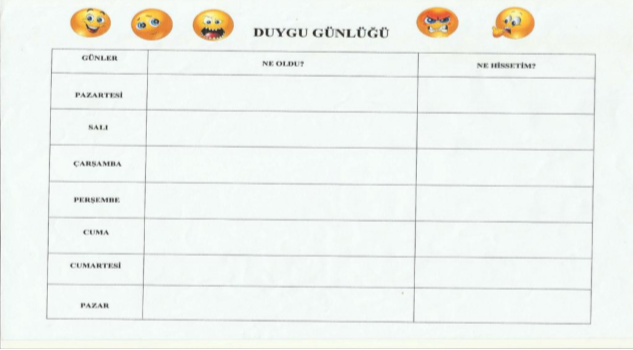 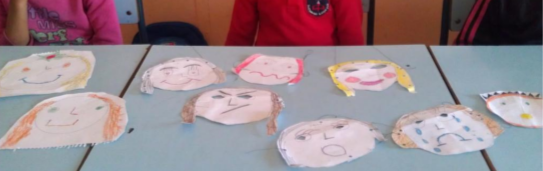 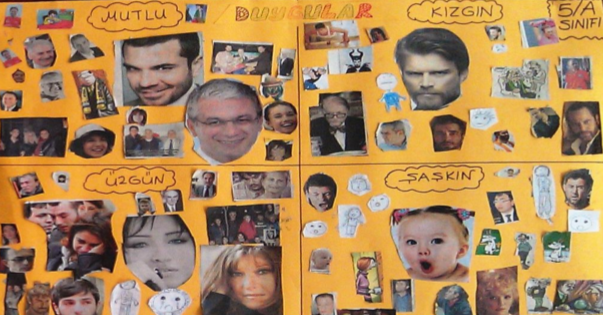 Iıı. Bölüm: atılganlık becerileri
Girişkenlik
Hayır Diyebilme
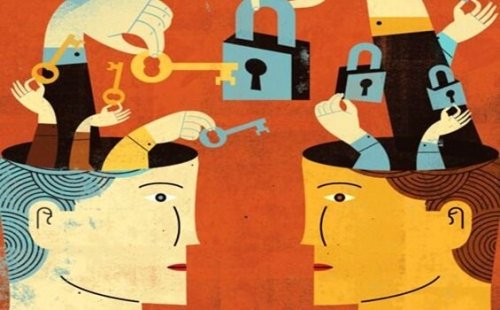 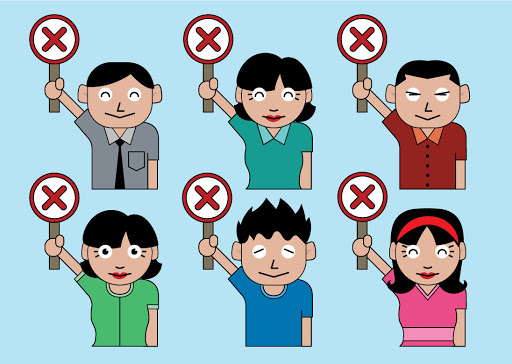 Iv. Bölüm: arkadaşlık becerileri
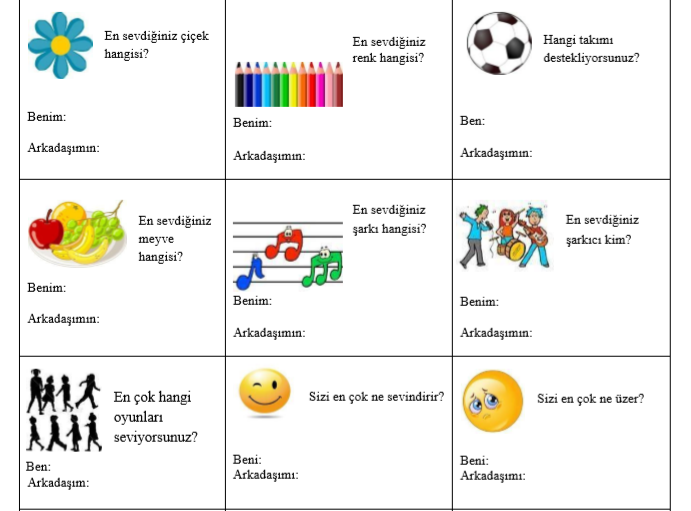 Bir Gruba Katılma
Kendini Tanıtma ve Tanışma